Linked List
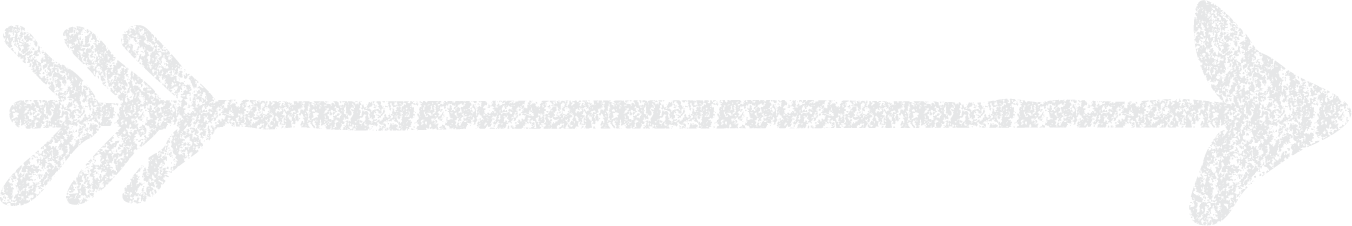 Linked List
A linked list is a linear data structure where each element is a separate object. The element is said to be Node. 
The linked list is a collection of elements called nodes. Each node consists of two fields namely – the data and the next- address of the next node (reference) hence forming a chain like structure. 

The last node has address null. 
The entry point into a linked list or the first node is called the head of the list.
Each node holds its own data and the address of the next node hence forming a chain like structure, and thus the name came.
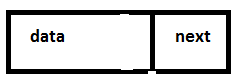 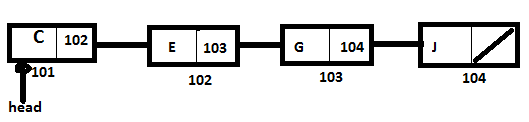 Linked List ADT
Advantages of Linked Lists
They are a dynamic in nature which allocates the memory when required.
Insertion and deletion operations can be easily implemented.
Stacks and queues can be easily executed.
Linked List reduces the access time.
Disadvantages of Linked Lists
The memory is wasted as pointers require extra memory for storage.
No element can be accessed randomly; it has to access each node sequentially.
Reverse Traversing is difficult in linked list.
Applications of Linked Lists
Linked lists are used to implement stacks, queues, graphs, etc.
A good example is web-browsers, where it creates a linked list of web-pages visited, so that when you check history (traversal of a list) or press back button, the previous node's data is fetched.
Types of Linked Lists
There are 3 different implementations of Linked List available, they are:
Singly Linked List   2.  Doubly Linked List     3. Circular Linked List
Singly Linked list


Doubly Linked List  In a doubly linked list, each node contains a data part and two addresses, one for the previous node and one for the next node.



Circular Linked list
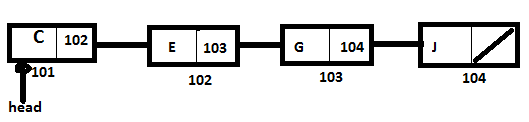 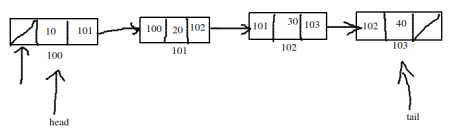 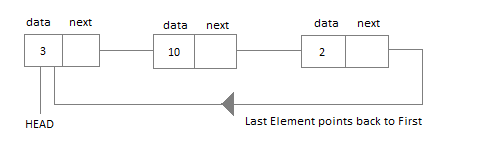 Linked list using arrays
ascending order implementation of linked list using arrays
Linked list using arrays
descending order implementation of linked list using arrays
Linked List
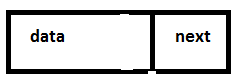 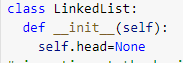 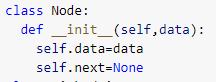 Traversing the list
Start with the head and access each node until you reach null. Do not change the head reference
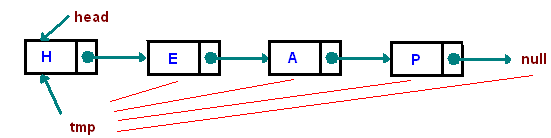 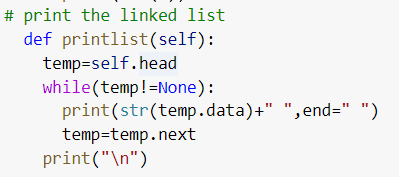 Insertion in Linked list
Insertion in a linked list can be done in three ways:

1) insertion at the beginning
2) insertion at the middle
3) insertion at the end
Insert at the beginning of Linked List
Before Insertion at the beginning of Linked List
101
103
102
104
head
new_node=Node(new_data)
200
After Insertion at the beginning of Linked List
101
102
103
104
200
head
Insert at the beginning of Linked List
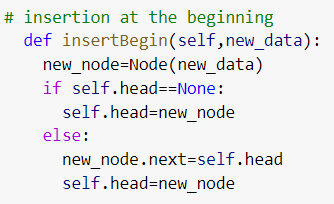 Insertion at the last of Linked List
Before Insertion at the last of Linked List
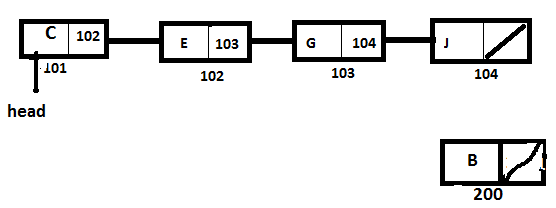 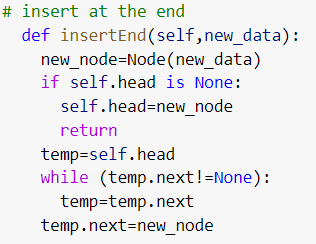 After Insertion at the last of Linked List
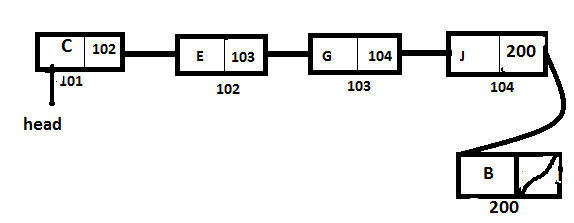 Insertion in the middle of Linkedlist
Before Insertion in the middle of Linkedlist
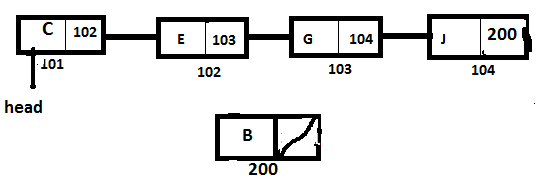 After Insertion in the middle of Linkedlist
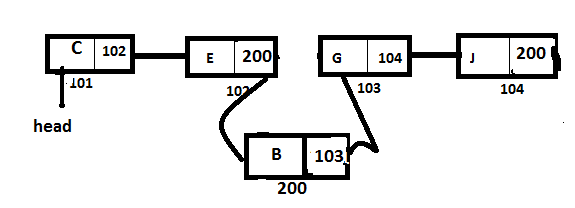 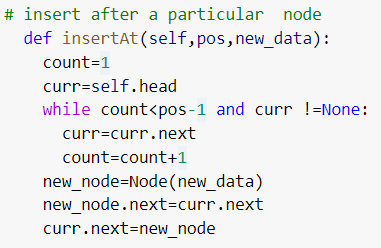 Deletion of a node in Linked list
A node can be deleted from the list from three different places namely:
1) deleting the first node from the list
2) deleting the last node from the list
3) deleting an intermediate node from the list.
Deletion of a first node in Linked List
Before Deletion of a first node in Linked List
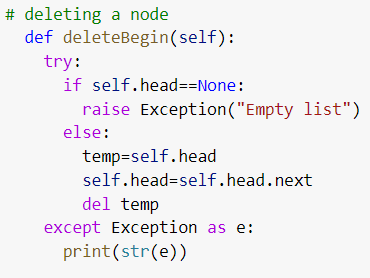 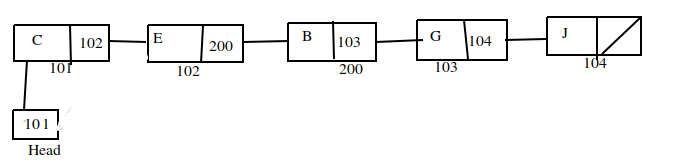 After Deletion of a first node in Linked List
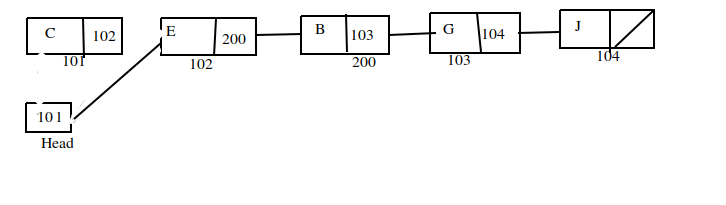 Deletion of a last node in Linked List
Before Deletion of a last node in Linked List
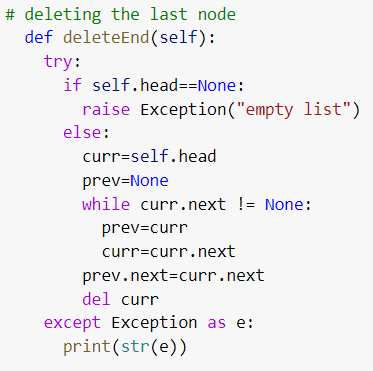 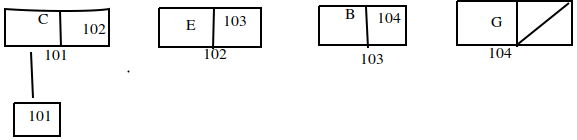 After  Deletion of a last node in Linked List
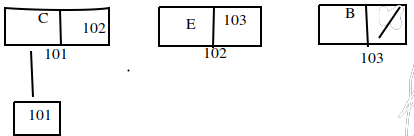 I there is only one node
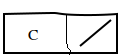 DeletDeletion of an in beween  node in Linked List
ion of an intermediate node in Linked List
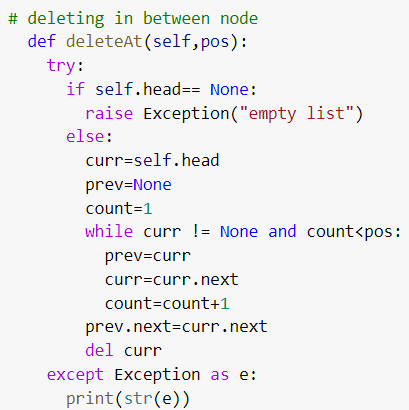 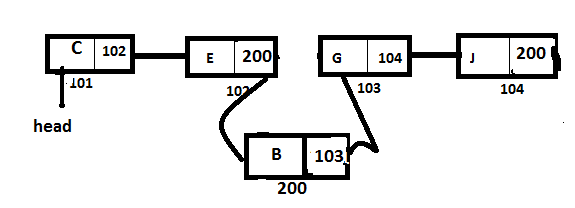 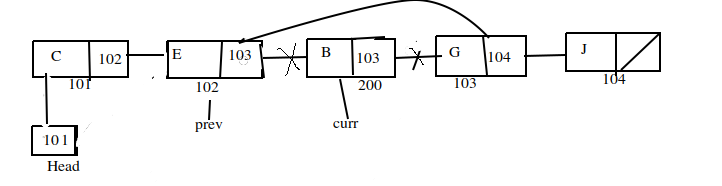 Searching for a value in linked list
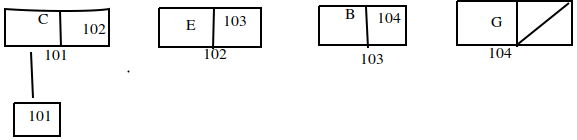 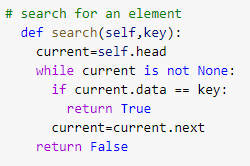 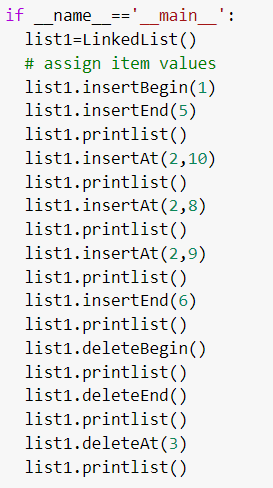 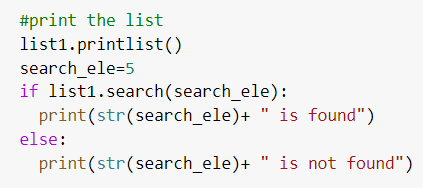 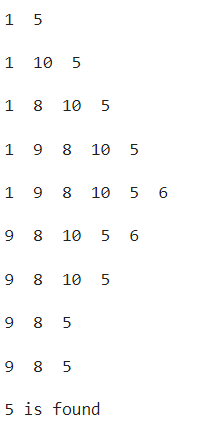 https://www.pythonforbeginners.com/lists/linked-list-in-python
https://www.pythonforbeginners.com/basics/doubly-linked-list-in-python

https://www.programiz.com/dsa/hash-table